LA MIGLIORE FORMA COSTITUZIONALE?
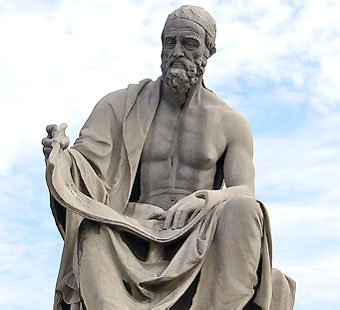 POLIBIO (206-124 a.C.)
COSTITUZIONE MISTA
La costituzione romana repubblicana è stata definita dallo storico greco Polibio come il migliore esempio di costituzione mista, grazie all’equilibrio esistente fra i tre organi depositari del potere, i consoli, il senato e le assemblee popolari.
RES PUBLICA = COSA DEL POPOLO, da cui STATO
Il sistema di governo della Roma repubblicana aveva in sé elementi tratti dalle tre possibili forme di governo (secondo il pensiero antico), per questo motivo sarebbe stata pressoché perfetta e non rischiava di degenerare nelle corrispondenti forme negative di governo:
MONARCHIA (monos= uno) 

Rischiava di degenerare in

  TIRANNIDE (tirannos= dominatore)
ARISTOCRAZIA (aristoi= i migliori)  

Rischiava di degenerare in


OLIGARCHIA (oligoi= pochi)
DEMOCRAZIA (demos = popolo)     

Rischiava di degenerare in

OCLOCRAZIA (oclos= massa, feccia)
I CONSOLI
CONSOLI - MONARCHIA
I consoli rappresentano l’elemento monarchico, perché hanno il supremo potere di comando, l’imperium. 
Ma ci sono importanti elementi di diversità rispetto al re: 
COLLEGIALITA’: sono due
TEMPORANEITA’: durano in carica un anno
ELEZIONE POPOLARE: vengono scelti dalle assemblee popolari
IL SENATO
SENATO - ARISTOCRAZIA
Il senato rappresenta l’elemento aristocratico, perché è l’assemblea dei senes = anziani, dei 300 patres delle gentes più importanti, quindi coloro che sono ritenuti i migliori per governare la città. 
E’ l’organo più importante del sistema repubblicano, l’unico che può fare delle scelte politiche di lungo periodo in materia finanziaria, militare, di politica estera.
ASSEMBLEE POPOLARI
Sono pazzi questi Romani?
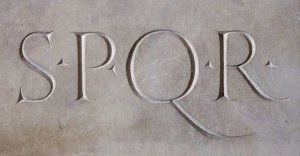 SENATUS 
POPULUSQUE ROMANUS
ASSEMBLEE - DEMOCRAZIA
Le assemblee popolari (comizi centuriati e tributi) rappresentano l’elemento democratico, perché sono composte da tutto il popolo e hanno il potere di:
- APPROVARE LE LEGGI PROPOSTE DA UN MAGISTRATO (fino al 339 a.C. è necessaria anche la successiva approvazione dei Senato) 
- ELEGGERE I CONSOLI
- GIUDICARE DEI CRIMINI
TUTTO IL POPOLO?
Alle assemblee partecipavano solo i cittadini maschi di età compresa tra i 17 e i 60 anni (rispecchiavano la composizione dell’esercito).
Inoltre si votava per centuria e non per “testa”; l’assemblea era divisa in 194 centurie, all’interno delle quali il numero dei componenti poteva essere molto diverso.
COMANDAVANO I RICCHI
Il popolo era diviso in 5 classi in base alla ricchezza posseduta:
C’erano 18 centurie di cavalieri che erano al di sopra della prima classe (avevano l’obbligo di procurarsi e mantenere il cavallo).
La prima classe (cittadini con più di 100.000 assi) aveva 80 centurie, 
La seconda classe  (cittadini con più di 75.000 assi) aveva 20 centurie
La terza classe (cittadini con più di  50.000 assi) aveva 20 centurie
La quarta classe (cittadini con più di 25.000 assi) aveva 20 centurie, 
La quinta classe (cittadini con più di 11.000 assi) aveva 30 centurie,
C’era poi un'ultima centuria in cui venivano raggruppati tutti coloro che avevano un censo inferiore anche a quello richiesto per far parte della quinta classe (detti proletari: coloro che hanno come beni solo la prole, i figli)
QUALE ELEMENTO PREVALE?
Formalmente ogni potere proviene dal popolo, ma come forza politica prevale l'aristocrazia.
La classe dirigente romana è ostile sia al regno che alla democrazia; costruisce un sistema che in linea di principio riconosce la sovranità popolare, ma vi introduce tanti correttivi da farne in pratica un regime aristocratico.
IL JOLLY:I TRIBUNI DELLA PLEBE
GLI ORGANI DELLA PLEBE
Nel 494 a.C. la plebe si ritira sul Monte Aventino e fonda dei propri organi di governo: un’assemblea (concilium plebis), che avrebbe potuto approvare delle leggi vincolanti per i plebei (plebisciti) e avrebbe eletto dei propri magistrati, i tribuni della plebe.
I TRIBUNI DELLA PLEBE erano competenti a dirigere l'assemblea plebea e presentarvi le proposte di plebiscito.
Essi avevano soprattutto il compito di difendere i plebei nella vita della città tramite l’auxilii latio da cui deriva il potere di intercessio, cioè il potere di bloccare qualunque atto degli altri organi repubblicani.
I tribuni a loro volta sarebbero stati protetti contro ogni aggressione perché la plebe giurava di difenderli fino alla morte.